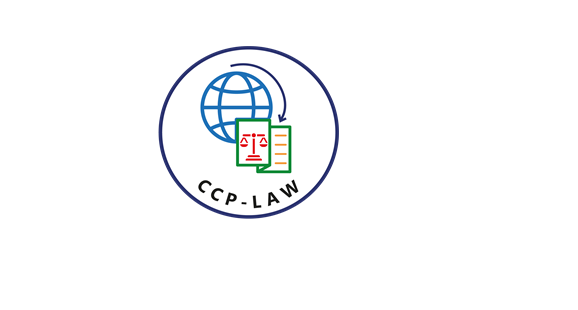 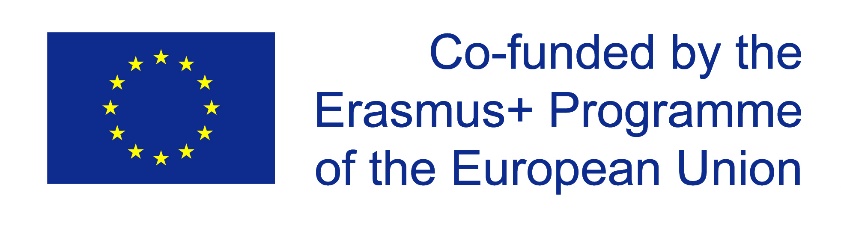 CCP-LAW
Curricula development on Climate Change Policy and Law
Subject title: Climate Change Policy
Instructor Name: Dr. Rahul Nikam
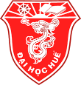 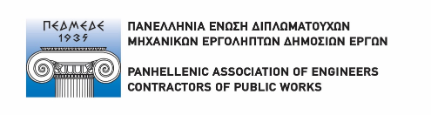 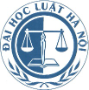 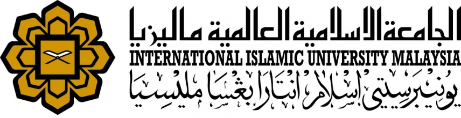 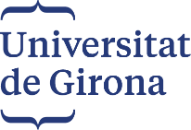 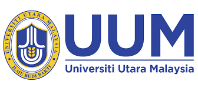 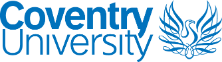 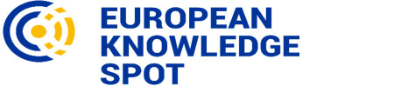 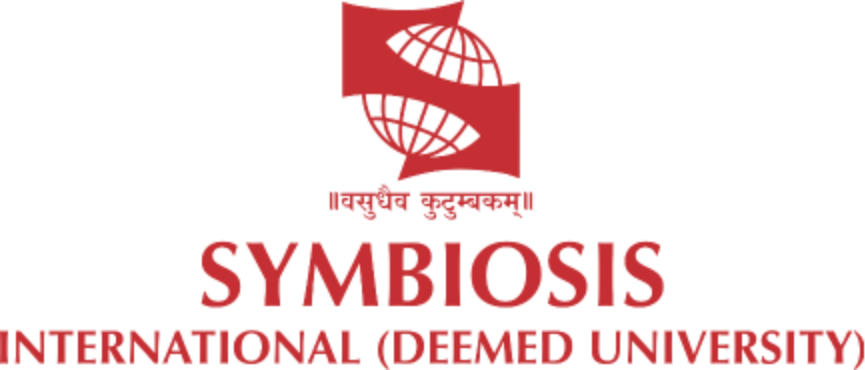 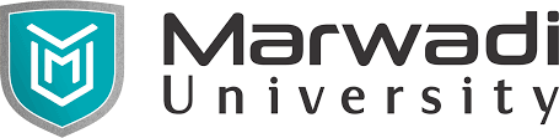 Project No of Reference: 618874-EPP-1-2020-1-VN-EPPKA2-CBHE-JP: 
The European Commission's support for the production of this publication does not constitute an endorsement of the contents, which reflect the views only of the authors, and the Commission cannot be held responsible for any use which may be made of the information contained therein.
The Geopolitics of Decarbonization
How curbing reliance on fossil fuels will change the world
Political instability in oil-dependent states
U.S. disengagement from the Middle East.
It is certain that decarbonization- whenever it happens- will have a profound impact on world politics, in predictable and unpredictable ways.
A US- China Cold War effect.
The Geopolitics of Decarbonization
How curbing reliance on fossil fuels will change the world
Political instability in oil-dependent states
U.S. disengagement from the Middle East.
It is certain that decarbonization- whenever it happens- will have a profound impact on world politics, in predictable and unpredictable ways.
A US- China Cold War effect. 
Small States and Climate Change: The Case of Qatar
The development of clean energy technology, Scaling-up low-carbon metals, ogis etc.
Qatari approach- need to reconcile multiple priorities from economic growth to environmental management to human and social  development.
The Geopolitics of Decarbonization
Education and adaptation 
The Geopolitics of Decarbonization: the Russian Case 
More inventory than customers
The green recovery 
Going down with the ships?
International community need to encourage a smooth energy transition for fuel resource rich economies like Russia’s. 
The New Geopolitics of a decarbonizing World
A new type of transition i.e. energy replacement & not merely an energy addition, climate protection- driven transitions needs to occur significantly faster than previous transitions
The Geopolitics of Decarbonization
Geopolitics of fossil fuels in the modern world: what role does energy play today?
Money 
Power
Relationships

What impacts will decarbonization have in these areas?
Relatively prepared 
Facing risks and opportunities 
Fragile
The Geopolitics of Decarbonization
How can we make the transition less bumpy?
Climate and energy policies 
Trade and investment
Science and education
Finance and development
Security and peace 
Unlike pandemic that strike suddenly, though, with decarbonization it is relatively easy to predict which exposed sectors in which fragile countries will fall into disarray.
Further reading
Migration & Displacement
Displacement and out-Migration: the Marshall Islands Experience 
Our Giant, Distant Neighbour- USA
A framework for Mobility
Climate, Health and Safety 
A climate Crisis and a World on he Move: Implications for Migration Management
Better climate Migration Management will help states weather the storm  
Moving beyond a fear of more migration
Migration & Displacement
Reorienting perceptions of climate change, migration & displacement
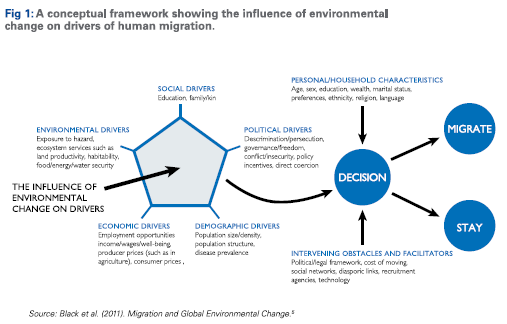 Migration & Displacement
Relevant Laws & governance Gaps
Informing more effective diplomatic responses
Explore state to state engagement
Loosen the security frame and expand the toolbox  
Climate –induced displacement: South Asia’s Clear and Present Danger
Acute climate change vulnerability 
Manifestations of climate induced migration 
National responses
Migration & Displacement
Policy recommendations 
Promote more livelihood opportunities in non-agricultural sectors
Empower non-federal authorities to better tackle climate induced displacement risks
Host and sponsor dialogues and other exchanges to generate grater regional cooperation, so that south Asian stats can jointly combat the shared and transactional threats of climate change and climate induced displacement. 
Washington should integrate climate change mitigation assistance into Indo-Pacific strategy, the administration main Asia policy. 
Further reading
Further Reading
21st Century Diplomacy: Foreign Policy is Climate Policy Full Report https://www.wilsoncenter.org/publication/21st-century-diplomacy-foreign-policy-climate-policy-full-report